高齢者の消費者被害と成年後見
福岡県弁護士会
高齢者・障害者等委員会
原口圭介法律事務所　弁護士　原口　圭介
https://hk-law-kaigo.com
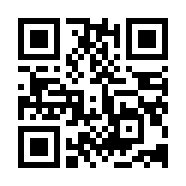 【ケース】
福岡市西区にお住いの80歳の男性Aさん。

持ち家で1人住まいをしています。

奥さんは、5年前に亡くなりました。

お子さんは、名古屋に住んでいて近くに身寄りがいません。
2
収入は、年金が2か月に1回で24万円です。

介護サービスは、訪問介護が週3回、訪問看護が週1回で入っています。

認知症が進行していて、直近の長谷川式スケールでは15点でした。
3
ある日、ヘルパーが自宅を訪問したところ、屋根修理工事のチラシがおいてありました。

しかし、Aさんの自宅は1年前に屋根修理工事をしたばかりです。

また、近所の人の話しでは、最近、スーツ姿の男性がAさん宅に来ているとのことです。

（Aさん騙されていないかな？そろそろ施設入所を考えるときなのかな？）
4
ヘルパーは、とりあえずケアマネへこの状況を報告しました。

そして、ケアマネは、いきいきセンターへこの状況を報告しました。
5
【福祉職の方へのお願いしたいこと】
１　気づく力
　
　⇨　消費者被害と気づけるか？
6
[Speaker Notes: 私なりに考えました]
２　連携する力
　
　⇨　専門家と連携できるか？
7
[Speaker Notes: 私なりに考えました]
【気づく力】
１　消費者被害の典型例を大まかに知っておく

　　・羽毛布団？
　　・屋根修理？
　　・消火器？
　　・仮想通貨？
　　・劇場型詐欺？

　　＊　「高齢者の消費者被害　国民生活センター」で検索
8
[Speaker Notes: 国民生活センターのホームページなどが参考になるかなと思います]
２　法律の制度を大まかに知っておく

　　・クーリングオフ？
　　・成年後見人の取消権？
9
[Speaker Notes: 詳しく知っておくことまでは不要と思います]
【成年後見人の取消権】
・後見人をつけた場合の最大のメリット

　⇨　取消権が使えること！

・たとえば、屋根工事契約をして100万円支払ってしまった

　⇨　後見人が契約を取消して、お金を取り戻せる！
10
[Speaker Notes: 事業者が逃げてしまえば難しいです]
・後見人の取消権の弱点は？

　⇨　後見人が付いた後の被害でなければ取消権が使えない！

・では、後見人が付く前の被害の予防は？

　⇨　見守り（地域住民、民生委員、介護サービス事業者など）
　　　によるしかないかと思います
11
[Speaker Notes: 後見人が付いた後は予防できます]
【成年後見と契約】（事前アンケート）
・平成12（2000）年　介護保険制度導入
　⇩
・介護サービス契約を結ぶことが必要になった
（措置から契約へ）
　⇩
・平成12（2000）年　成年後見制度導入　

・介護保険と成年後見はセット！
12
[Speaker Notes: 契約能力を補完するもの]
【成年後見の類型】
１　後見

２　保佐

３　補助

＊　成年後見申立ての手引き（福岡家庭裁判所　R2.1版）
13
【「後見」で知っておくべきポイント】
・長谷川式スケールで10点以下が目安

・同意権はない

・本人申立てに法テラスが使えない！　

　⇨　どうするか？
14
[Speaker Notes: 法テラスを使わずに本人申立て、保佐として本人申立て]
【「保佐」で知っておくべきポイント】
・長谷川式スケールで11点以上15点以下が目安

・同意権がある　⇨　例えば、重要な財産の売買　

・代理権は別途付ける必要がある　⇨　例えば、重要な財産の売買

・代理権を付けるために本人の同意が必要！

　⇨　本人の説得が重要！
15
[Speaker Notes: 説得できないまま申立てするとどうなるか？宙ぶらりんになる]
【申立人】
・申立人になれるのは、

　本人、配偶者、四親等内の親族、市町村長

　⇨　本人の親、祖父母、子、孫、ひ孫、兄弟姉妹、
　　　甥・姪、おじ・おば、いとこ
　　　本人の配偶者の親、子、兄弟姉妹　など

＊　成年後見申立ての手引き（福岡家庭裁判所　R2.1版）
16
【申立の費用】（事前アンケート）
・印紙、切手、戸籍謄本の取寄せなど　⇨　1～2万円


・弁護士費用　⇨　法テラスを利用した場合　　10万円
　　　　　　　　　法テラスを利用しない場合　10～20万円


・鑑定費用　⇨　5～10万円
17
【申立の期間】（事前アンケート）
・申立てまで　⇨　1～2か月


・申立てから開始まで　⇨　1～3か月


・緊急を要する場合　⇨　裁判所へ事情を説明して急いでもらう
18
[Speaker Notes: 保全はしません]
【申立時の注意点】
・候補者が選任されるとは限らない！　⇨　本人の納得が必要


・いったん申立てると取下げできない！　⇨　本人の納得が必要


・専門職が付くと報酬が発生する！　⇨　本人の納得が必要
19
[Speaker Notes: 保全はしません]
【申立後の報酬】
・月２万円程度

　⇨　特に保佐の場合、本人の納得が必要

・親族が後見人に付く場合は無報酬

　⇨　親族を後見人にできないかまず検討
20
[Speaker Notes: 保全はしません]
【後見人の仕事】（事前アンケート）
１　身上監護
　　・介護サービスの契約　など

２　財産管理
　　・通帳の管理
　　・年金の受取り
　　・公共料金の支払　など

＊　成年後見申立ての手引き（福岡家庭裁判所　R2.1版）
21
[Speaker Notes: 保全はしません]
【高齢者の住まいと後見人】（事前アンケート）
Aさんは、施設に入所することになりました。

施設から、身元保証人を付けるよう求められていますが、近くに身寄りはいません。

後見人に身元保証人になってもらうことはできますか？
22
[Speaker Notes: 保全はしません]
・後見人は身元保証人を引き受ける立場にあるのでしょうか？

　⇨　ない
　
　　　理由：特に債務の保証をしてしまうと、
　　　　　　本人への求償が生じ，利益相反となる。
　　　　
　　　　　　平たく言うと、支払いを立て替えてあげたら、
　　　　　　本人に「返して」と言わなければいけなくなります。
23
[Speaker Notes: 保全はしません]
・では、どうすればよいのでしょうか・・・？
24
[Speaker Notes: 保全はしません]
・そもそも身元保証人は何のために？

　⇨　①　施設利用料の支払い
　　　②　債務の保証
　　　③　緊急の連絡先
　　　④　本人の身柄引取り
　　　⑤　医療行為の同意
　　　⑥　遺体・遺品の引取り　など
25
[Speaker Notes: 保全はしません]
・後見人がいれば身元保証人はいらないのでは？

　⇨　①　入院費の支払い　　→　財産管理により適切な支払いが可能。
　　　②　債務の保証　　　　→　適切な支払いがなされれば滞納が生じない。　　　　　　　　　　　　　　　
　　　　　　　　　　　　　　　　すでに滞納が発生している場合、
　　　　　　　　　　　　　　　　分割払いの合意。　　　　　　　　　　　
　　　③　緊急の連絡先　　　→　身上監護の事務として可能。
　　　④　本人の身柄引取り　→　身上監護の事務として可能。
　　　⑤　医療行為の同意　　→　同意権はないが、
　　　　　　　　　　　　　　　　一定の役割を果たすことが可能。
　　　⑥　遺体・遺品の引取り→　火葬等に関する一定の権限が認められた。
26
[Speaker Notes: 保全はしません]
・では、後見人が身元保証書にサインを求められたら、結局どうすればよいのか？

　⇨　1　サインする
　　　2　工夫してサインする（例「連帯保証は負いません」）
　　　3　後見人がいれば身元保証は必要ないことを説明する
　　　4　入所拒否が不適法であることを説明する
27
【連携する力】
・弁護士との連携の方法　その１

　⇨　弁護士会の電話相談を利用する

　　　あいゆう電話相談
　　　０９２－７２４－７７０９

　＊　「あいゆう電話相談」で検索
28
[Speaker Notes: どちらかといえば本人からの相談が多い]
・弁護士との連携の方法　その2

　⇨　法テラスへ電話問合せをし、
　　　「弁護士ナビゲーション」を利用する

　　　法テラス福岡への問合せ
　　　０５０－３３８３－５５０１

　＊　「法テラス福岡」で検索
29
[Speaker Notes: どちらかといえば福祉職からの相談が多い]
・弁護士との連携の方法　その3

　⇨　弁護士会の包括巡回相談を利用する（包括職員）

　＊　現在、西区では西7のみですが、相談はできます。
　　　ただし、電話・メール相談は、西7のみ。
30
・弁護士との連携の方法　その4

　⇨　知り合いの弁護士に相談する
31
【連携する力】
・弁護士への情報提供をお願いします！

　・被害状況は？契約書は？日付は？
　・本人の判断能力は？
　・本人の財産は？
　・ご家族は？
　・診断書を書いてもらうかかりつけ医は？
　・入所可能な施設は？
　・保佐の場合、本人は納得してくれるか？

＊　平成31年4月から「本人情報シート」の新設
32
[Speaker Notes: ざっくりと]
ご清聴ありがとうございました！
33